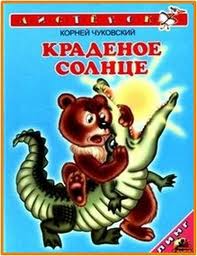 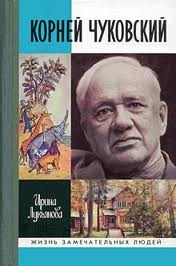 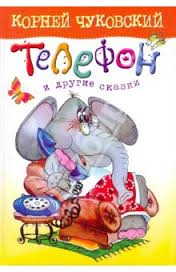 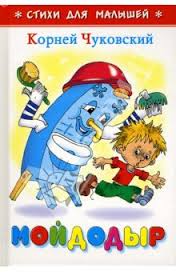 Презентация лучших детских книг Корнея Ивановича Чуковского
Радостный человек в радостном мире
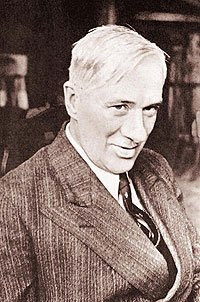 Корней Иванович Чуковский родился 17 марта 1882 года по старому стилю и 1 апреля(так веселее) праздновал свой день рождения по новому стилю.
Прочесть о детстве К.И.Чуковского можно в книге «Серебряный герб»
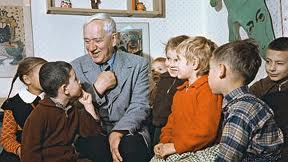 Работал маляром, а еще учил английский язык по самоучителю, а еще запоем читал, а еще… стихи сочинял и писал свою философскую книгу!...
Так появился писатель и
 великан русской литературы-
Чукоша!
Ну, читайте поскорее сказки дедушки Корнея…
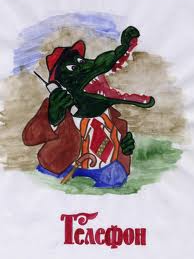 «Жил да был Крокодил. 
Он по улице ходил,
Папиросы курил,
По-турецки говорил
Крокодил, 
Крокодил Крокодилович.»
«Жил да был Крокодил. 
Он по улице ходил,
Папиросы курил,
По-турецки говорил
Крокодил, 
Крокодил Крокодилович.»
Тараканище
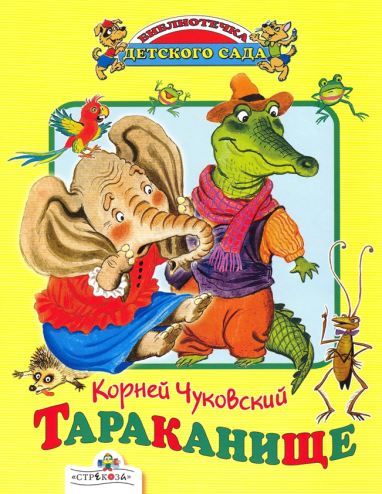 В этой сказке о злобном усаче 
«Бедный крокодил 
Жабу проглотил…». 
«И увидев усача (ай-ай-ай), 
Звери дали стрекача (ай-ай-ай)».
Кто же спас их от неминуемой гибели?
Мойдодыр
История сражения 
Великого умывальника с "неумытым
	В жанре лучших детективов погоня за грязнулей помощников Мойдодыра: щетки, мыла, полотенца, мочалки, которую: «Мой любимый Крокодил… Словно галку проглотил…»
    Кто же победил в этой схватке!
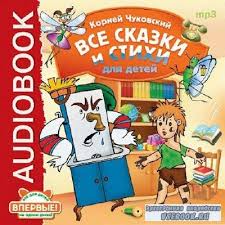 Краденое солнце
«Горе! Горе! Крокодил Солнце в небе проглотил!» с этой страшной вести начинается сказка.
    Горе, беда, огорчение, уныние охватили сказочный народ… Кто же поможет спасти украденное Крокодилом солнце?
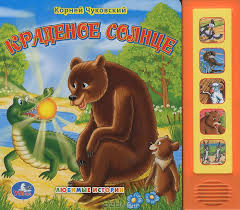 Путаница
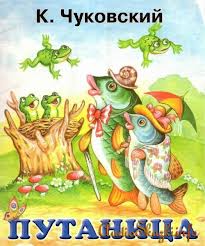 Сказка построена целиком
 на "перевертыше"...
И опять страшная история о том,как"...лисички взяли спички,
	К морю синему пошли, Море синее зажгли
"...Ужас!
Как и кто затушил пожар?
Ну, во-первых,"Долго, долго
крокодил 
Море синее тушил
Пирогами и блинами 
И сушеными грибами"...
Во-вторых...
             Прочитайте!Узнайте!
Бармалей – страшная сказка
Кто может напугать маленьких детей, отправившихся погулять в Африку? 
    «Кровожадный, беспощадный, злой разбойник Бармалей!»; которому не надо «Ни шоколада, ни мармелада, а только маленьких детей!»
    А спасти их может кто? Опять же герой дня – Крокодил!
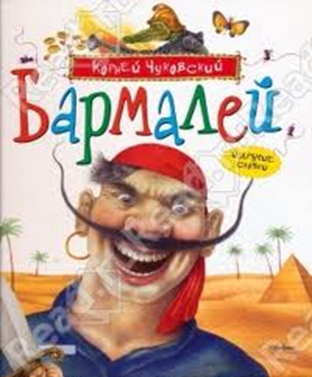 Очень бойкая старуха по кличке Муха-Цокотуха
…родилась и живет в сказке К. Чуковского.
     Детективная история освобождения Мухи-Цокотухи из липких лап паука. О храбром Комарике с добрым и любящим сердцем, о настоящей и «не очень» дружбе, о том, старуха ли Муха-Цокотуха, вы узнаете прочитав «Муху-Цокотуху»
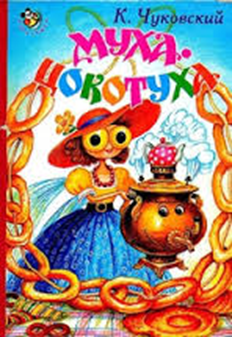 Федорино горе
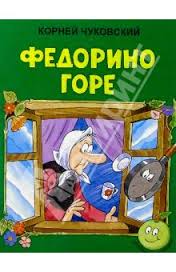 Знакомо многим с раннего детства. 
Как только не помоешь
за собой чашку,мама
пугает тем,что"...будет,
как у Федоры"...
Только не говорит мама,
что закончилось-то все
хорошо,потому что:
"Сказали блюдца:"Надо бы вернуться!"
А остальная посуда?..
Ура! Сказки продолжаются… Родился «Доктор Айболит»
Есть больницы для людей, почему бы не быть больницам для зверей? А в каждой больнице должен быть доктор. Кто подберет лошади очки или пришьет крылышко мотыльку? Конечно, Айболит. Он, Айболит, и в Африку отправится, и с пиратами сразится, чтобы помочь своим пациентам…
    А уж приключений у него…
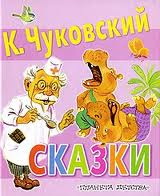 Бибигон и его приключение
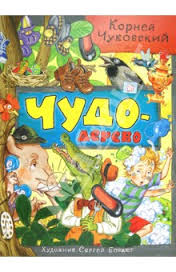 Бибигон-крохотный лилипутик. Мальчик с пальчик. 
Он хороший знакомый Корнея
Ивановича. Даже на даче у него
жил-в Переделкине. Там и 
рассказал писателю о своих
приключениях подвигах.
Для самых юных любителей… астрономии
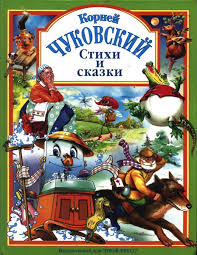 «Выйди из дому в ясную ночь и взгляни на небо, усыпанное яркими звездами. Ты увидишь созвездие молодого Персея. В руке у Персея голова медузы… Рядом… ты увидишь его прекрасную жену Андромеду. Руки ее подняты к верху, словно они прикованы к скале…»
       История великого героя, злой волшебницы, страшного чудища и спасенной девушки написана Чуковским по мотивам древнегреческих мифов. 	Именно древние греки дали имена созвездиям. Познакомимся?